Preparing a Parish council Policy and Procedure Manual
Vancouver Diocesan Council,
Catholic Women’s League of Canada
November 9, 2019.
Why is a P&P important?
National manual of policy and procedure
[Speaker Notes: The National Policy and Procedure Manual covers many situations that apply to parish councils. They have samples that can be used by parish councils, for example, sample budgets and meeting agendas. Parish councils should be familiar with the National Policy and Procedure Manual, as it covers obligations that councils have to the other levels of the League. However, the National P and P does not cover every circumstance that comes up in a Parish council, so it must be supplemented by a Parish council policy and procedure manual.]
Getting Started
President appoints ad-hoc committee
[Speaker Notes: president appoints an ad hoc committee, usually composed of three past presidents; chairperson could be the organization chairperson or a member of the group]
Sources
Committee should be provided with past 6 years of minutes.
[Speaker Notes: minutes of council general meetings for past six years are made available to the committee]
Set a Deadline
Three to six months
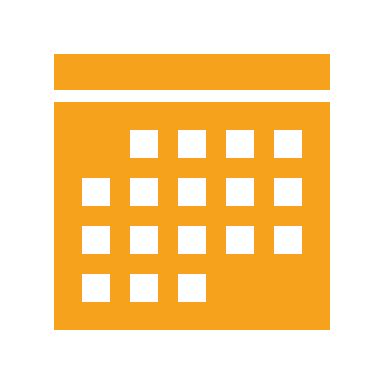 [Speaker Notes: Give time for your committee to create a comprehensive document.]
Draft Manual
[Speaker Notes: • draft manual presented to parish executive for review/approval followed by presentation to members at a general meeting – requires motion/second/approval; copies should be made available to members]
Meetings 
Where, when?
Contents
[Speaker Notes: meetings - executive, general (place, time, day)]
Policies
[Speaker Notes: policies as established by motions or long-standing traditions]
Brainstorming Time
What will you include in your parish policy and procedure manual?
What Should be included?
[Speaker Notes: For your information, all of these suggestions of what to include in your parish council P and P come from a workshop available on the national website, entitled “How to Prepare a Parish Council Manual of Policy and Procedure” a workshop prepared by Honorary Life Member, Lucille Cullen.
First, you should look at how you recognize your members through these different methods.]
What Should be included?
[Speaker Notes: Financial matters are often areas where disagreements can happen. Spelling out exactly what expenses are allowed when travelling, attending convention or other meetings, keeps your council from arguments. This is why the preparation of your budget is important.]
What should be included?
[Speaker Notes: Some other areas that may need to be clarified are presented here. How does your council handle funeral? Do you have on-going commitments that need to be noted, such as sponsoring a child? How are your archives handled?]
Any further questions or comments?
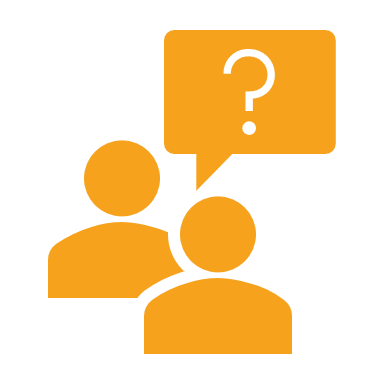 Source: 	How to Prepare a Parish Council Manual of 	Policy and Procedure 				Workshop by Lucille Cullen, Honorary Life Member,  www.cwl.ca